Tools for Text 
Indexing and Search
PeWe 2012
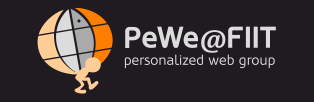 Dušan Zeleník
FIIT STU
zelenik@fiit.stuba.sk
Searching using SQL LIKE
CREATE INDEX names_index ON heroes(name)
SELECT name FROM heroes WHERE name LIKE “zelen%”
will use names_index, ok
SELECT name FROM heroes WHERE name LIKE “%ik”
won’t use names_index (seriously don’t do that)

CREATE FULLTEXT INDEX names_fullindex ON heroes(name)
SELECT name FROM heroes MATCH(name) AGAINST(“%ik”)
will use names_fullindex
SELECT name FROM heroes MATCH(name) AGAINST(“ze%ik”)
won’t use names_fullindex(seriously don’t do that)
Search Engines for TEXT
Lucene 
Lucene Core - Java (library)
Ferret …
Solr - Java (standalone server)
Sunspot …
ElasticSearch - Lucene Core
Tire …
Sphinx – C++
Thinking Sphinx
Lucene vs. Sphinx
Sphinx
Standalone server (http://sphinxsearch.com/)
Thinking Sphinx (Rails Gem – MVC)
http://freelancing-god.github.com/
works directly with DB and Sphinx server
Thinking Sphinx
class Hero < ActiveRecord::Base
   define_index do
     indexes description, :sortable => true
     indexes sidekick(:name), :as => :sidekick, :sortable => true
     has sidekick, summoned_at, died_at
  end
end

Hero.search “zelenik”
Hero.search :conditions => {:sidekick=> “simko”},
	:match_mode => :any #(:all, :any, :phrase, :boolean)
	:order => :died_at
Thinking Sphinx
Excerpts
heroes = Hero.search “gigant”
heroes.excerpts.description
… has abnormally gigant muscles ….
Facets
indexes sidekick.name, :as => :sidekick, :facet => true
Geolocation
has "RADIANS(latitude)",  :as => :latitude,  :type => :float
has "RADIANS(longitude)", :as => :longitude, :type => :float
Place.search “zelenik", 
		:geo => [@lat, @lng],
		:with => {"@geodist" => 0.0..10_000.0}
Solr
Standalone server (http://lucene.apache.org/solr/)
Sunspot (Rails Gem)
http://outoftime.github.com/sunspot/
communicates with DB and Solr server
Sunspot
Hero.search do
	fulltext ‘muscles'
	with(:died_at).less_than Time.now
	order_by :summoned_at, :desc
	paginate :page => 2, :per_page => 15
	facet :sidekick
end
class Hero < ActiveRecord::Base
	searchable do
		text :description
		string :sidekick do
			sidekick.name
		end
		time :summoned_at
		time :died_at
	end
end

…
Sunspot
DSL
Solr highlighting
Class hierarchy
Facets
Geographical searches
WillPaginate support

Lucene analyzers (tokenizers, filters …)
ElasticSearch
Standalone server based on Solr
(http://www.elasticsearch.org/)
Tire (Rails Gem), better than nothing
https://github.com/karmi/tire
communicates with DB and ElasticSearch server
Tire
class Hero < ActiveRecord::Base
	 include Tire::Model::Search
      include Tire::Model::Callbacks
      mapping do
      	indexes :description,	:type => 'string‘, :analyzer => 'snowball‘
		indexes :name,		:type => 'string'
		indexes :died_at,		:type => ‘time‘
		indexes :summoned_at,	:type => ‘time‘
      end
end

Hero.search ‘muscles'
ElasticSearch
ADVANTAGES OF SOLR
REST
DISTRIBUTED!!!
http://www.youtube.com/watch?v=l4ReamjCxHo

For instance, Hadoop …
http://www.elasticsearch.org/guide/reference/modules/gateway/hadoop.html